The Atlantis Cloud 
Storage Project
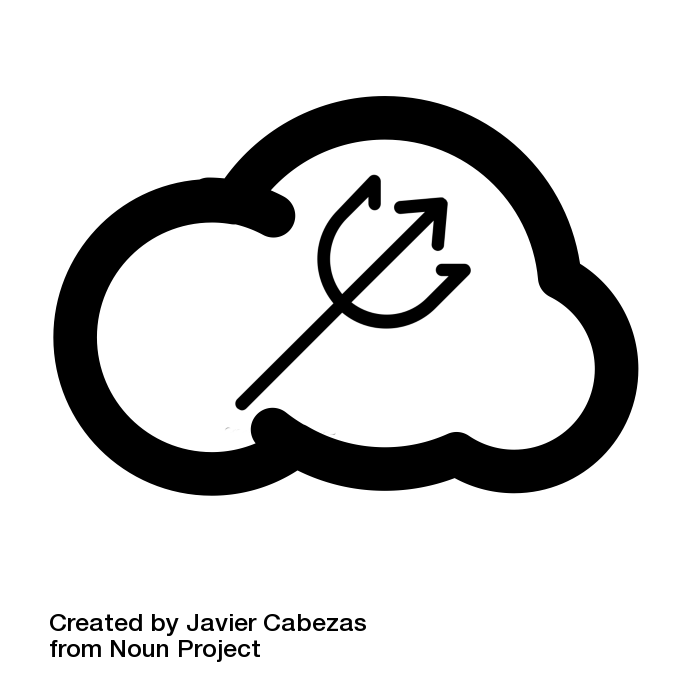 Atlantis Prevention Inc.
(Borelle Fabrice, Omar Johnson, Citlaly Norales, Seth Pine, Kendrick Roy)
Agenda
Introduction
Architecture
Implementation Design
Expected Project Results
Budget
Schedule
Contact Us
St. Croix, The U.S. Virgin Islands
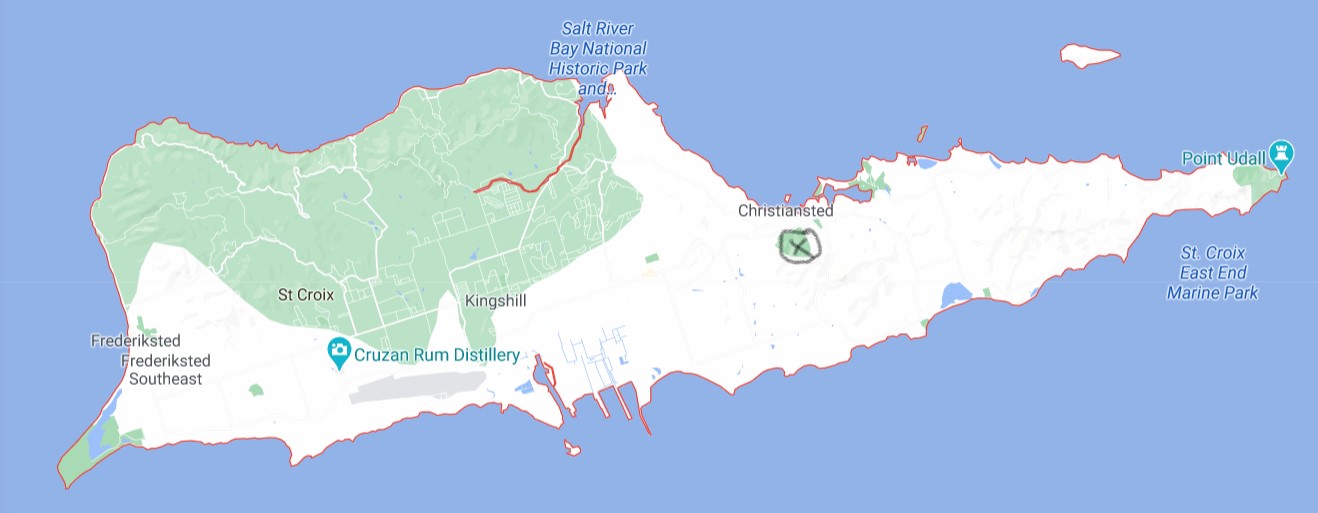 Background
Alert VI Warning System
Offered voluntarily to residents
Virgin Islands Territorial Emergency Management Authority
Gives emergency tips and guidelines
Objective
Construct a Data Center
System sends  reminders to backup files
Hope to provide a feeling of togetherness
Architecture Design - Data Center
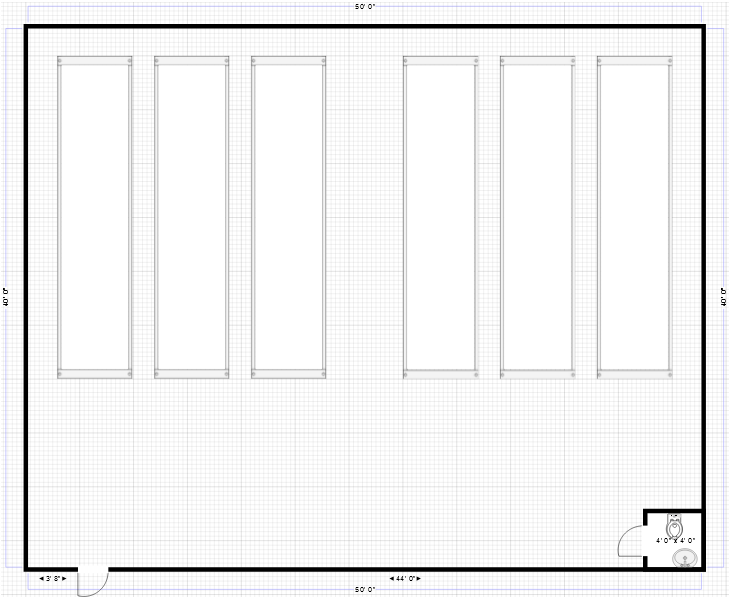 Architecture Design - Software
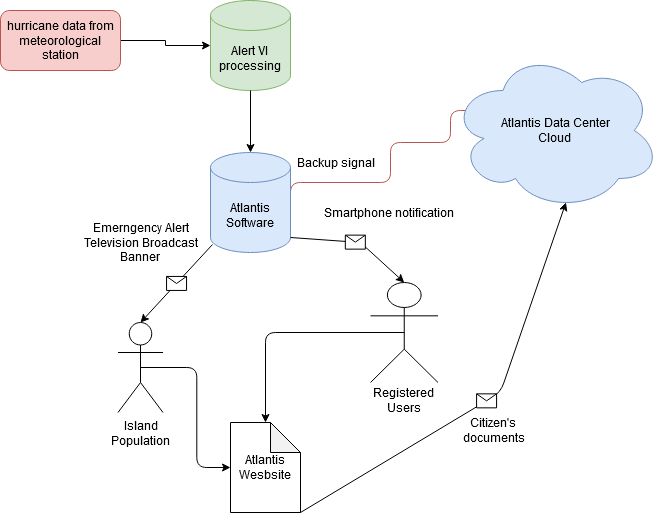 Implementation Design
Implementation design is split into three phases:
Phase 1: Infrastructure
Phase 2: Software Development
Phase 3: Education
Phase 1: Infrastructure
Data center will be built
Assembled by a subcontractor
Have a biodiesel generator and methane bioreactor
200ft2 with a single bathroom
House 6 server racks
Total storage capacity of 46.8 Pb
Becomes responsibility of the U.S. Virgin Islands
Phase 2: Software Development
Write software using Alert VI system
Ensure the servers are fully updated
Creation of a web platform
Hosts a .gov domain
Responsible for creation NOT maintenance or hosting
Phase 2: Software Development
Registered user’s document storage
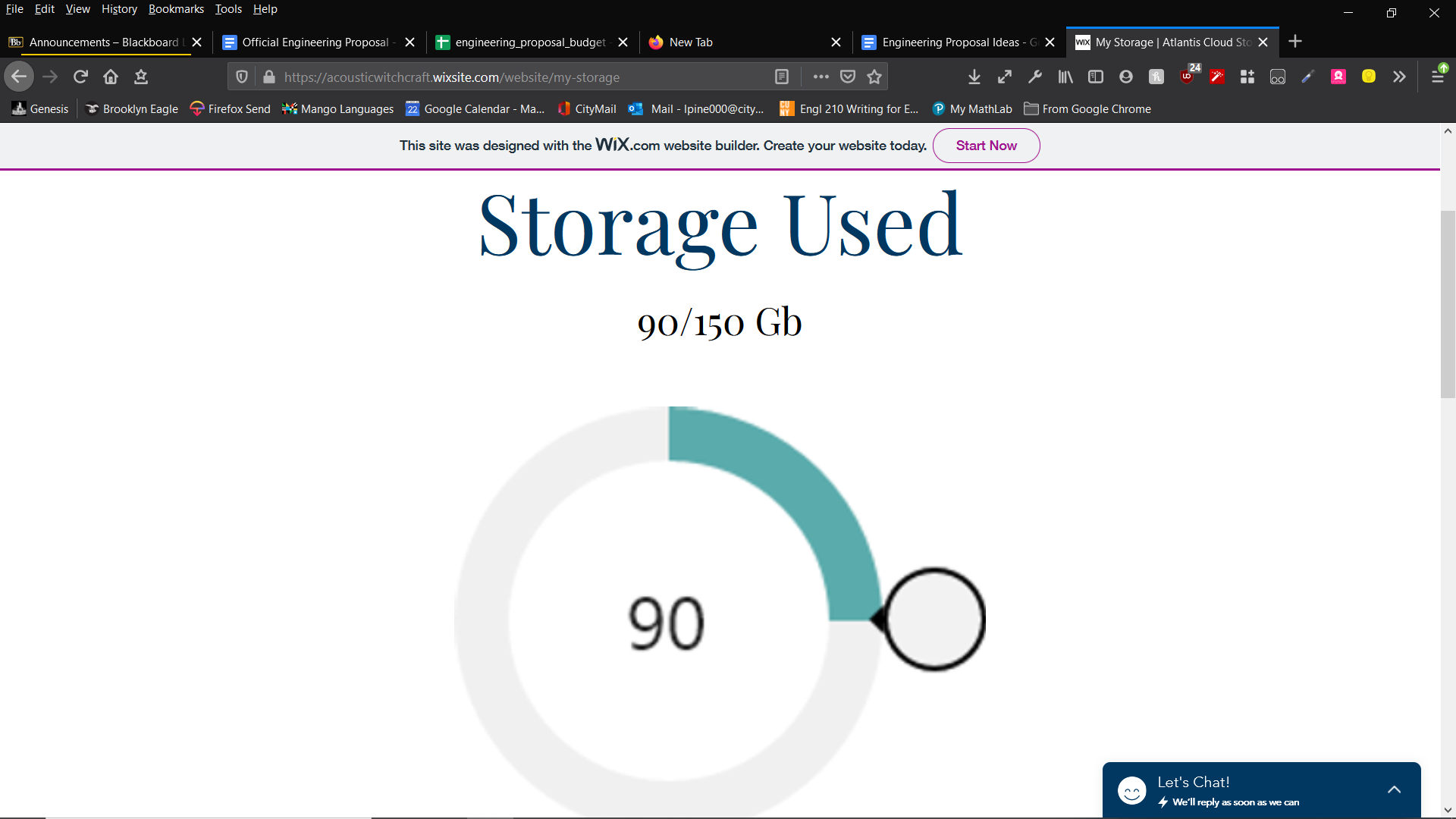 Phase 2: Software Development
Registered user’s document stored
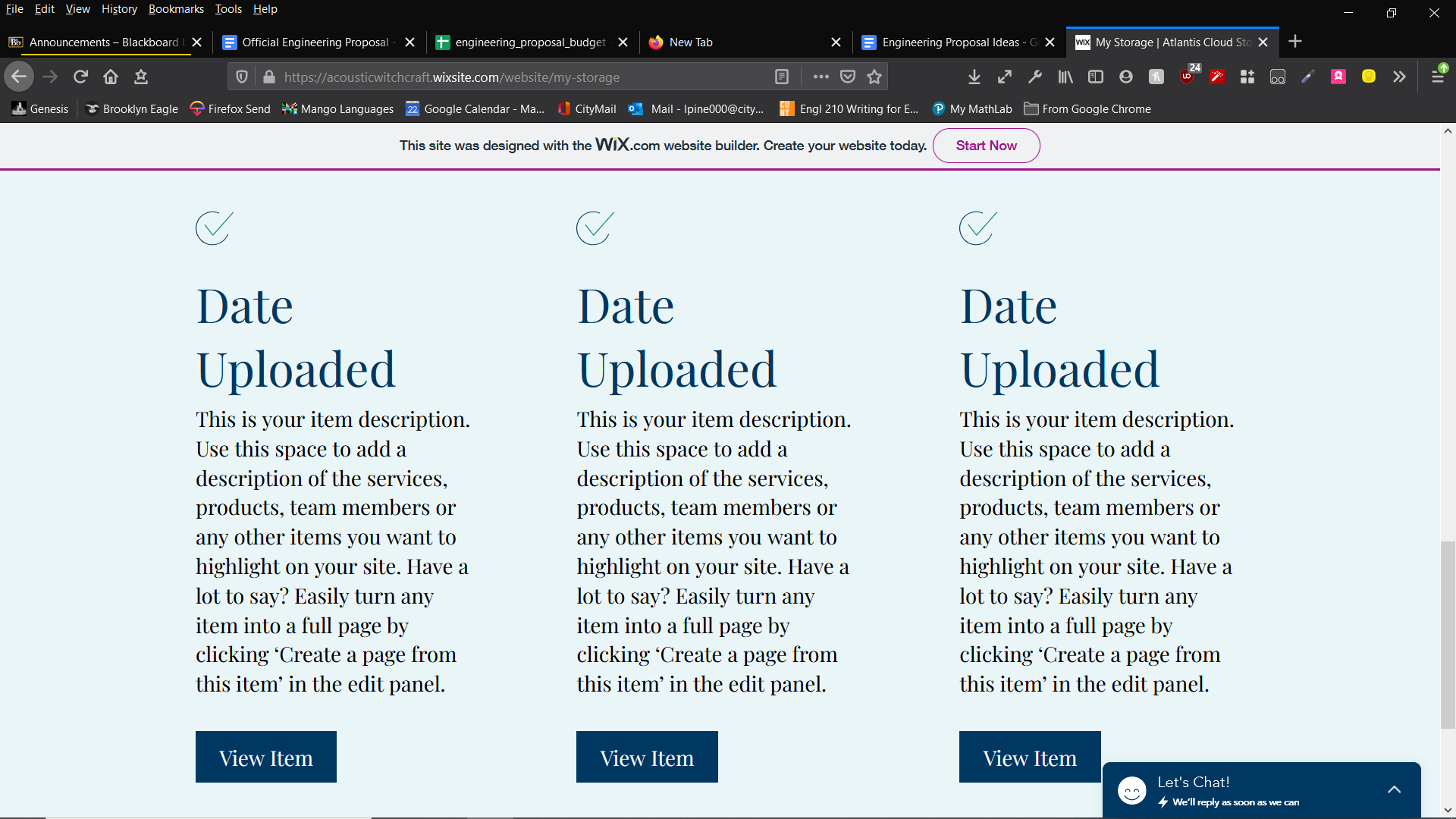 Phase 3: Education
Working alongside local government to:
Inform IT departments and database managers
Formulate an advertising campaign
Expected Project Results
Finished when all objectives are met
Data center will be built
A new .gov website
Software to dent backup notifications
Give government full control of software
Data center built on time
Government knows how it works
75% of the population registered
Measure of Success
Budget
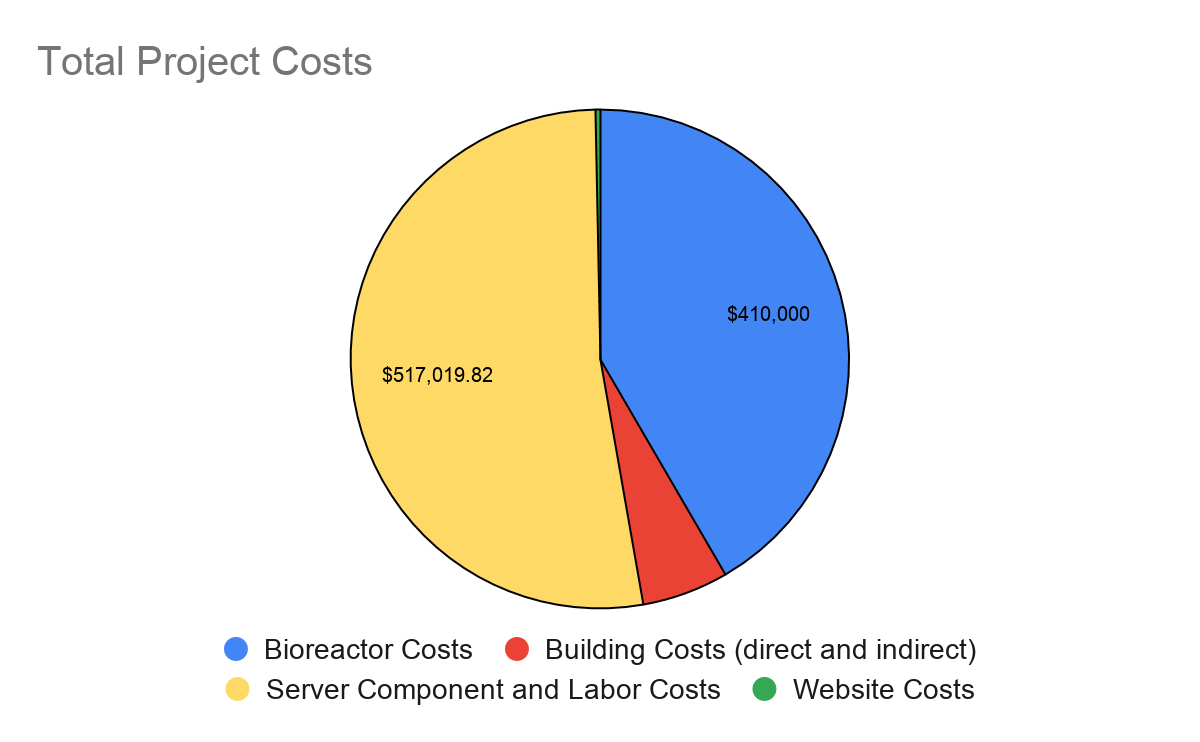 Schedule
Contact Us

Feel free to contact us by visiting our company website, or by email:
roykendrick934@gmail.com
seth.pine@outlook.com
noralescitlaly@gmail.com
References
Unknown, (2020). Anaerobic Digesters.Exploring Energy Efficiency and Alternatives. Retrieved from;
https://www.e3a4u.info/energy-technologies/anaerobic-digesters/economics/#:~:text=General%20Cost%20Information&text=approximately%20%24400%2C000%20to%20%245%2C000%2C000%20depending,unit%20costs%20approximately%20%241.2%20million.
Government of The United States Virgin Islands, (2018). VITEMA.VITEMA. Retrieved from; http://www.vitema.vi.gov/
Source Staff, (2020, March 4). VITEMA Provides List of Emergency Alert System Device Manufacturers.The St. John Source. Retrieved from;
https://stjohnsource.com/2020/03/04/vitema-provides-list-of-emergency-alert-system-device-manufacturers/
XPERTECHS, (2012, April 25). How Much Does A Server Cost? XPERTECHs. Retrieved from;
https://www.xpertechs.com/2012/04/server-    article/#:~:text=Businesses%20price%20out%20a%20server,%2C%20assuming%20straight%2Dline%20depreciation.
David C. Ekroth, (unknown). Building To Resist Hurricanes. Retrieved from; https://www.hsdl.org/?view&did=30117
Government of The United States Virgin Islands, (2014, March 10). Public Review Draft.
Retrieved from; http://www.chrishanley.com/wp-content/uploads/2014/05/Zoning-Consolidated_Public_Review_Draft031014.pdf
Department of Planning & Natural Resources, (2001, September 1).
Retrieved from; http://courses.washington.edu/onsite/Virgin%20Islands%20onsite%20sewage%20disposal.pdf